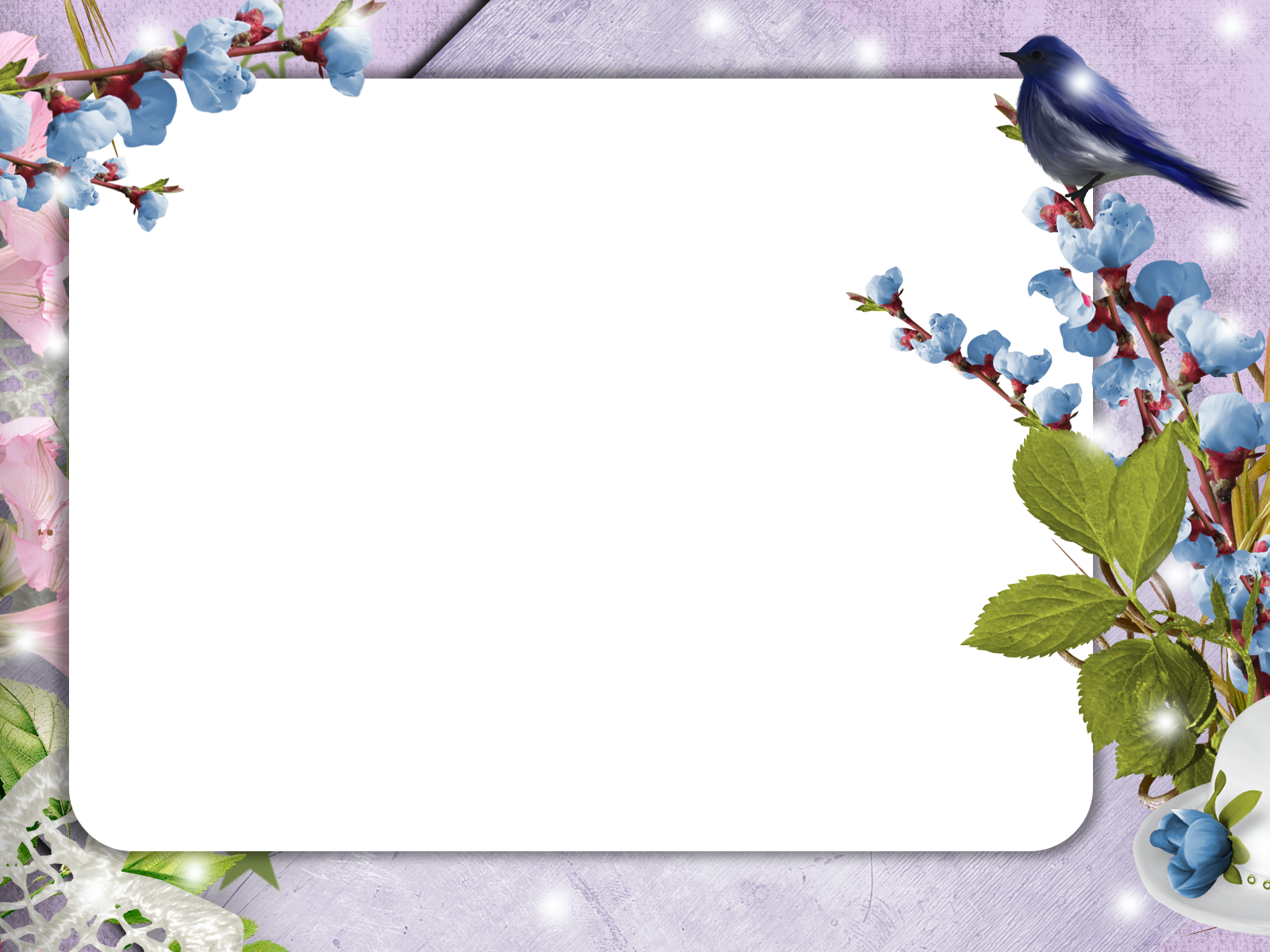 МКДОУ  д/с комбинированного вида   № 6         
      Газета для детей и любознательных родителей           апрель 2023г.
          Младшая группа «Капельки»
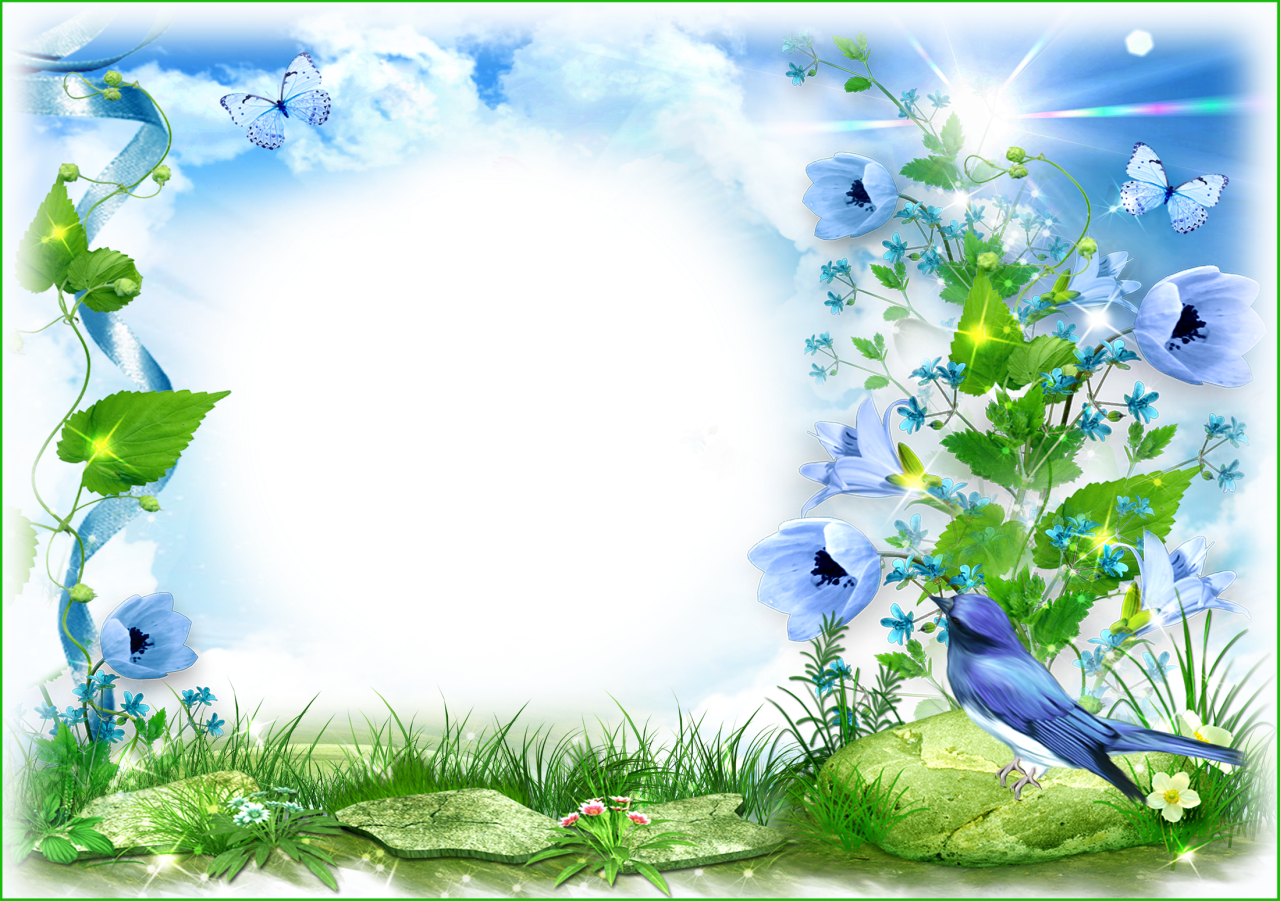 В этом выпуске: 
.Приучаем ребёнка к самостоятельности.
.  Игры с мячом для развития речи детей.
. Советы логопеда
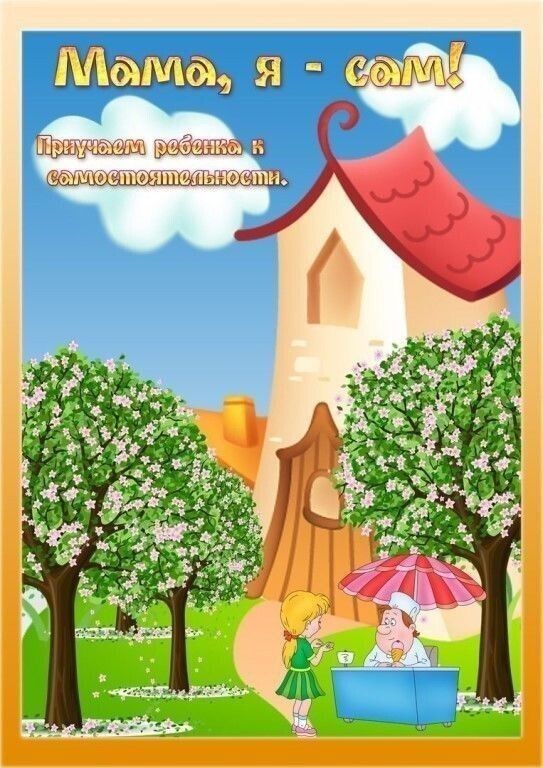 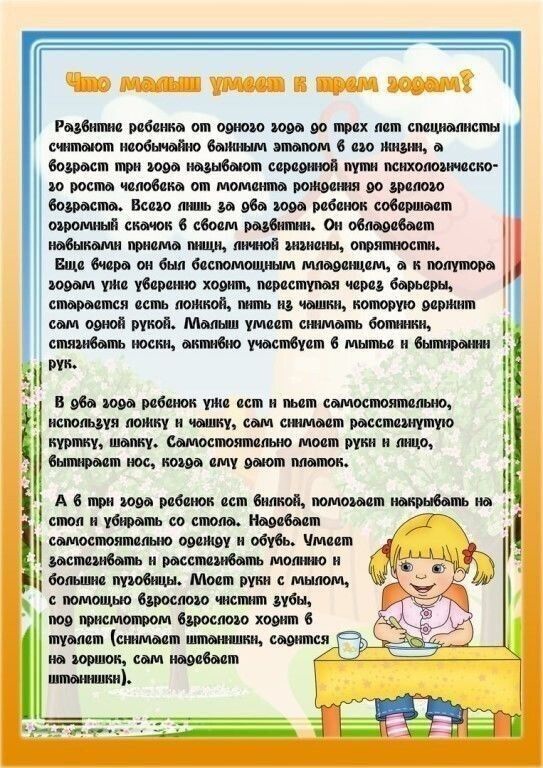 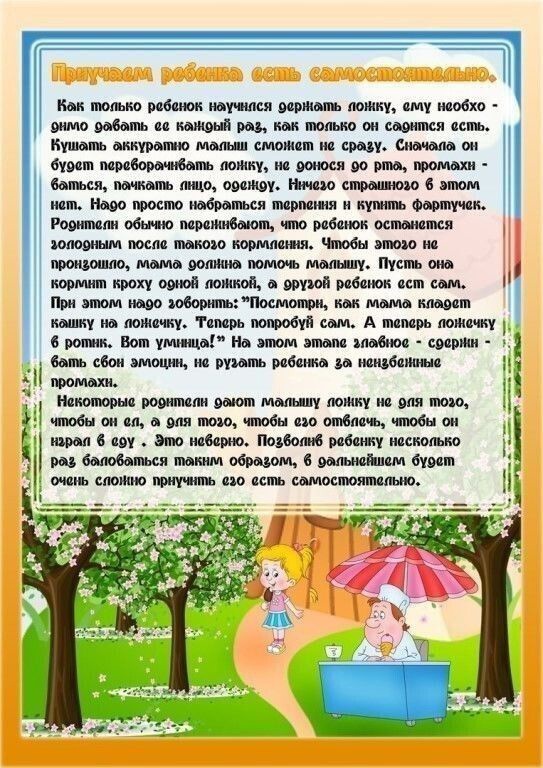 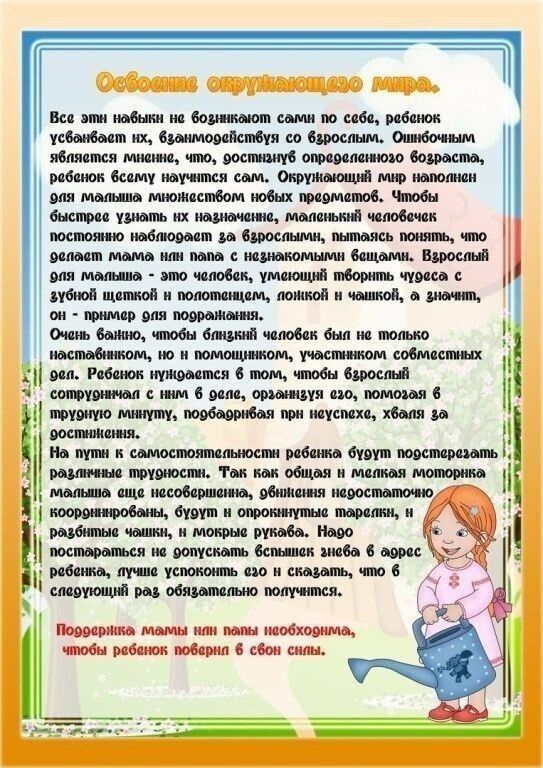 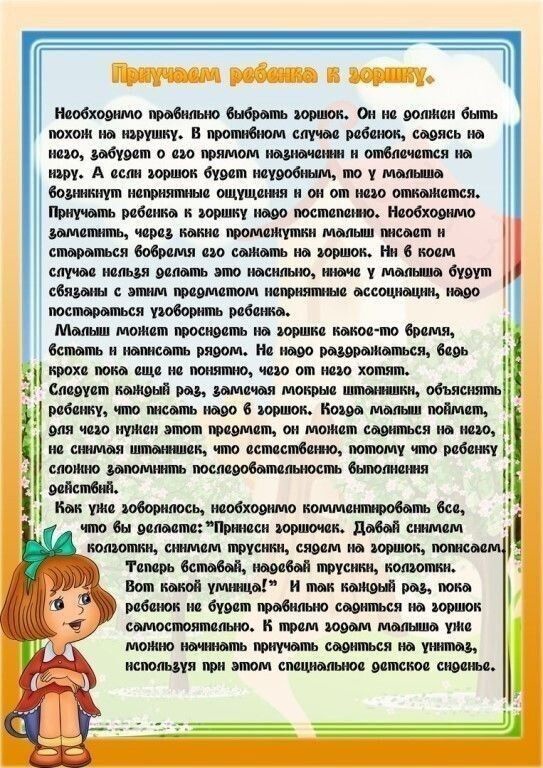 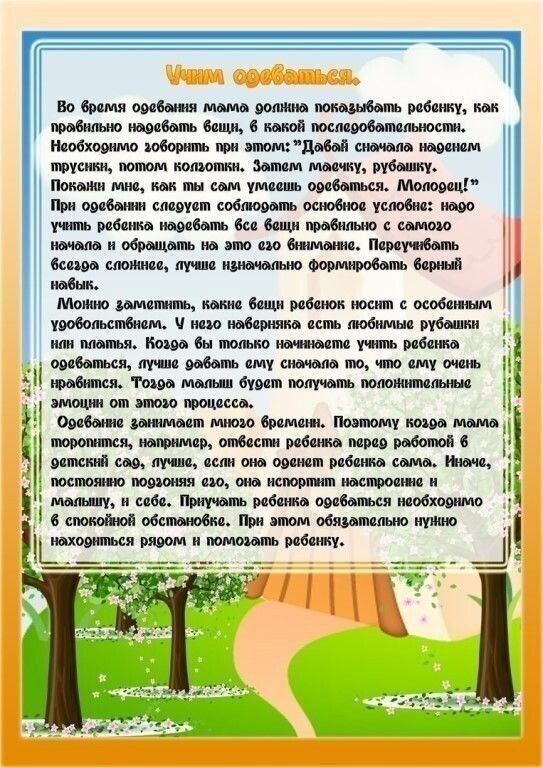 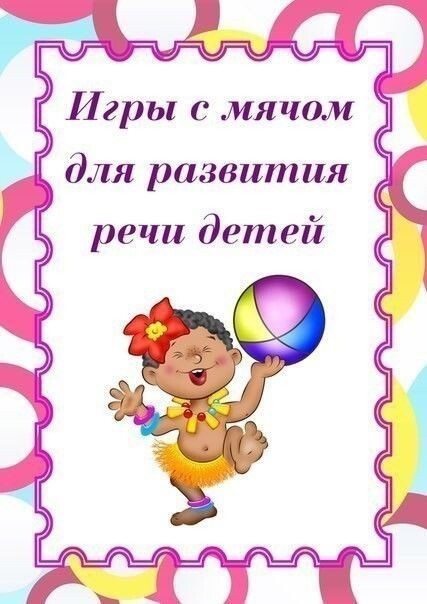 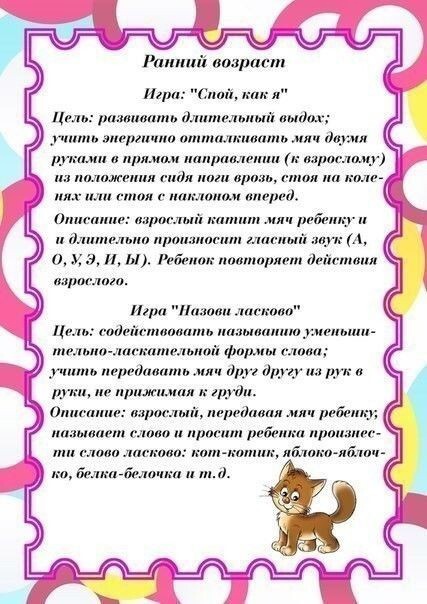 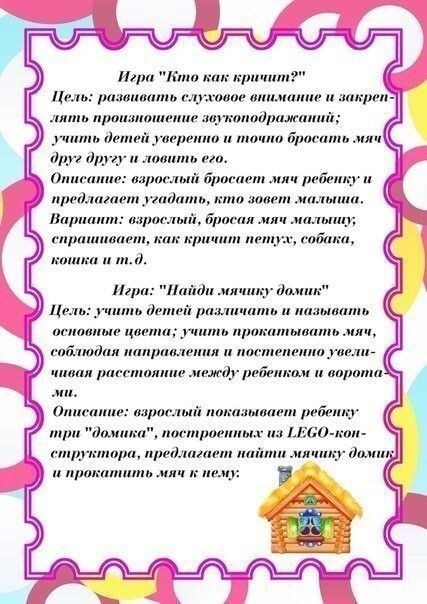 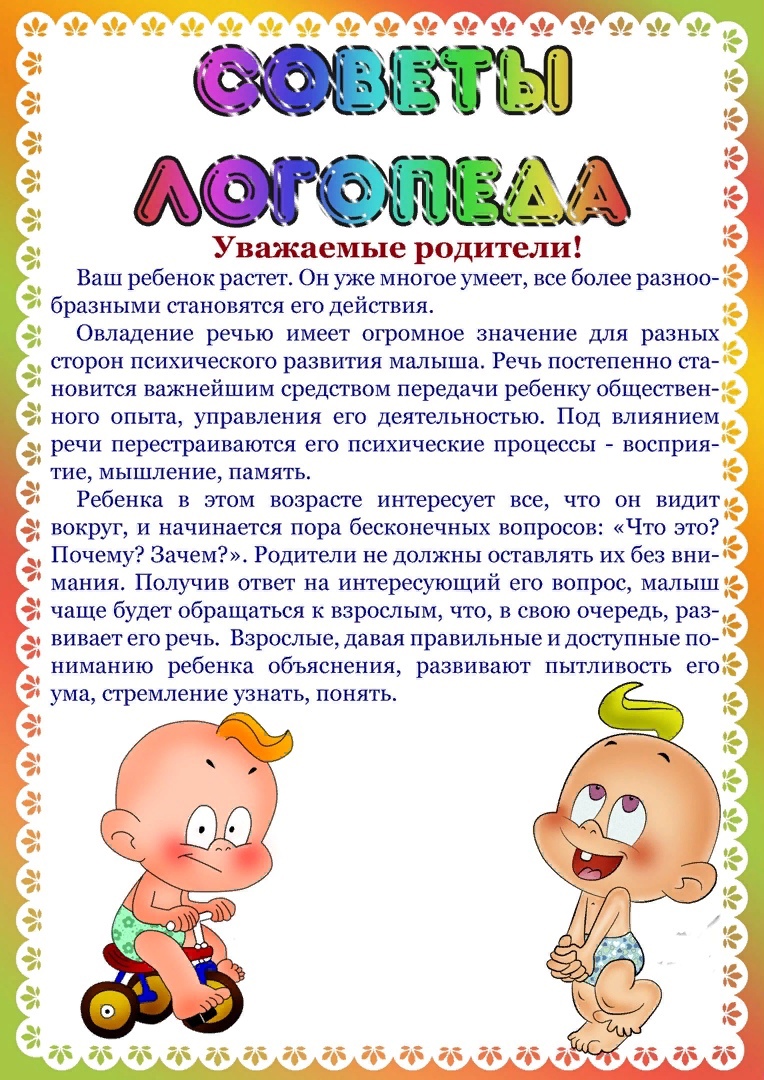 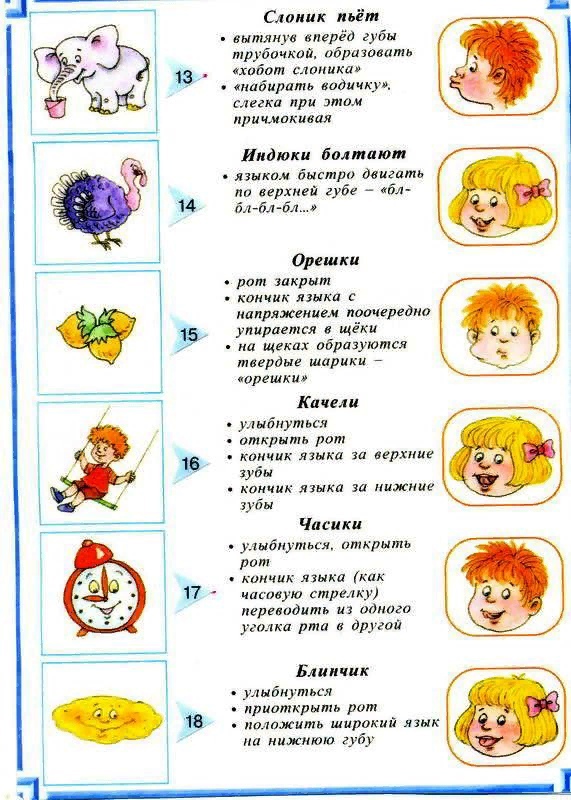 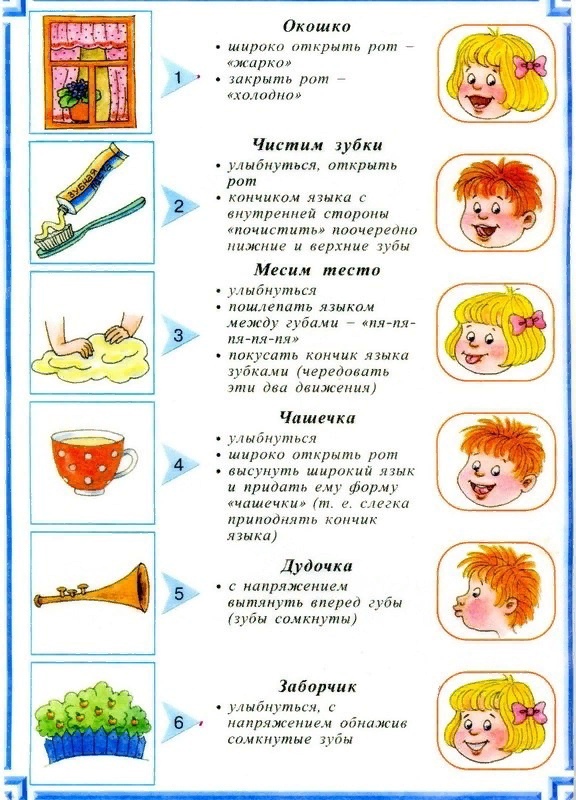 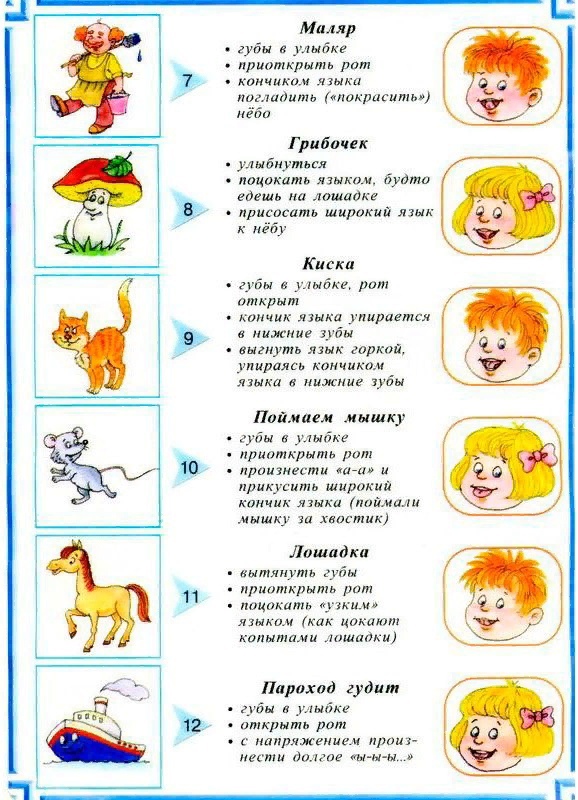 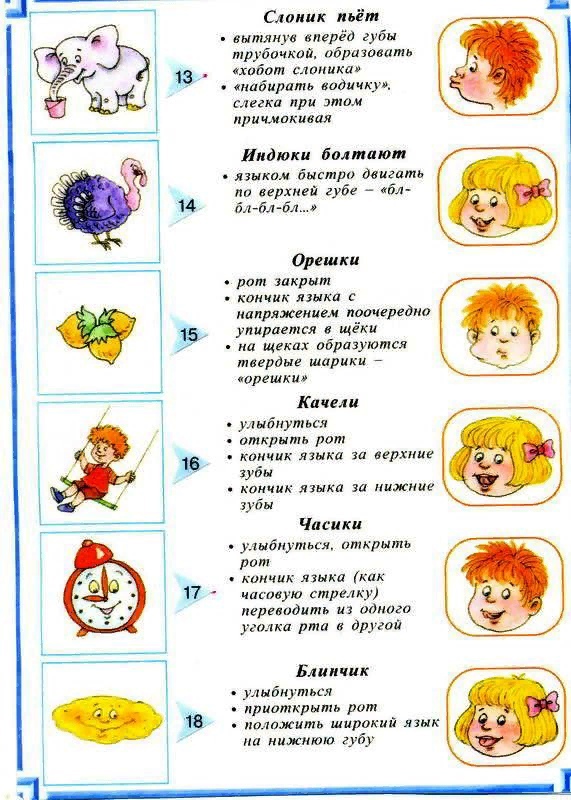